Cyber Assistance & Contacts
Instructions
Ministry/Department Information Technology Officers complete this worksheet to direct staff to appropriate personnel for specific cyber needs. Fields should be edited to reflect situations relevant to your environment. Last Updated:
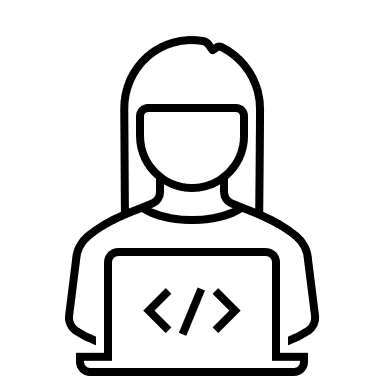 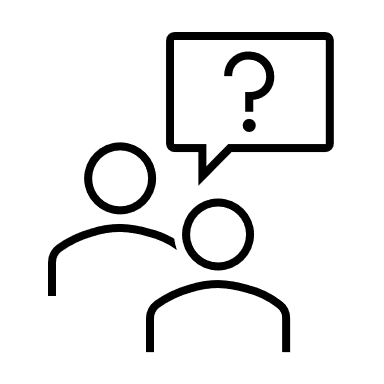 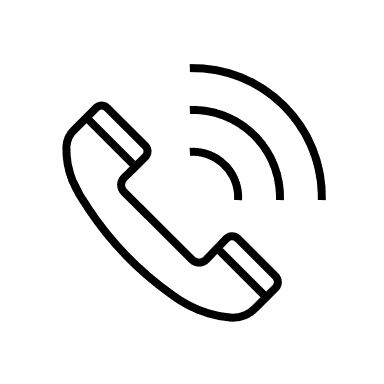 I receive a suspicious email or click on a questionable hyperlink.
What do I do?
Who do I call?
I need assistance loading software updates on my government laptop/device.
What do I do?
Who do I call?
I lose or break a government owned device.
What do I do?
Who do I call?
I require additional software or hardware to do my job.
What do I do?
Who do I call?
I will be using my government device outside of government offices (home, travel, abroad).
What do I do?
Who do I call?
I have other IT questions (Help Desk contact)
What do I do?
Who do I call?
© 2021 The MITRE Corporation. All Rights Reserved.
Approved for Public Release; Distribution Unlimited. Public Release Case Number 21-3081